A National Initiative to Identify & Address “NO BRAINERS” in Long Term Care
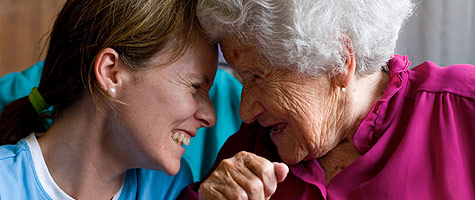 November 30, 2018 
The Leonard Davis Institute
     of Health Economics
John Whitman, MBA, NHA
       Executive Director – The TRECS Institute
         Faculty - Wharton MBA Health Care Management Program

    Robert Field, PhD
         Professor of Law and Professor of Health Management
     and Policy, Drexel University

    Norma Coe, PhD
              LDI Expert & Associate Professor, Perelman School of Medicine
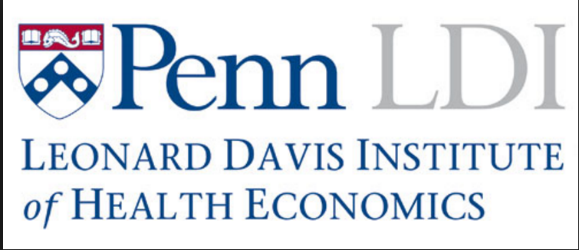 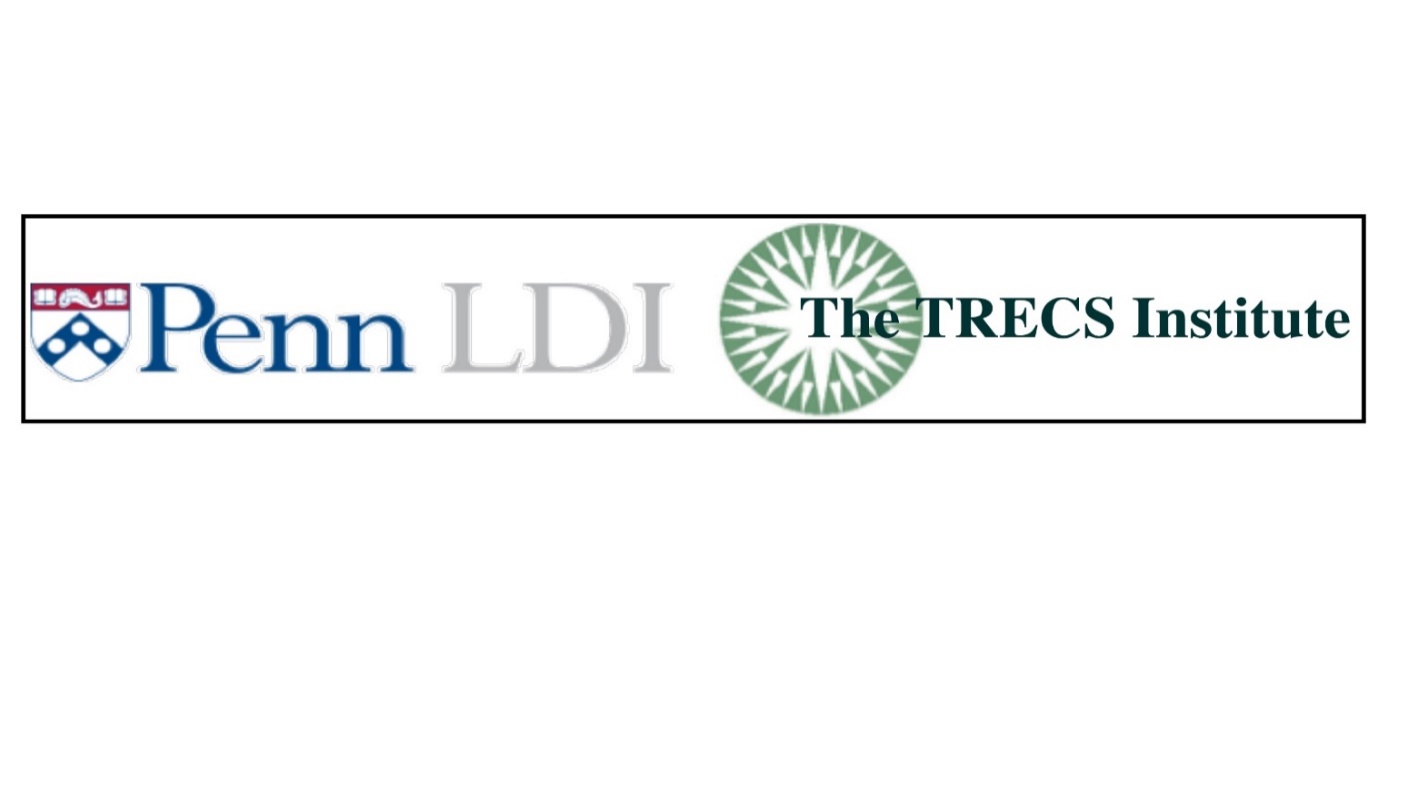 Meet Gertie
Why the term “No Brainer”?

       Why a special initiative to identify 
                     “No Brainers”?
What is a “No Brainer?
A current practice within long term care, potentially driven by antiquated operational or reimbursement regulations, historical practice patterns, resident or family demands, that have two undeniable outcomes:

1) The outcome is not in the resident’s best interest			
     from a quality of care perspective				
2) The practice results in wasted and unnecessary       	spending for our health care system
The Goals of this Initiative & Today’s Summit
To raise the level of awareness concerning the built in “quality depressors” and “wasted spending” that is unavoidable given 	the current systems restraints															
To identify as many “No Brainers” as possible 									
To encourage CMS to develop an expedited review process to respond to “No Brainers” in a timely manner (Not 4 years!)				
To provide managed care companies, insurance companies, ACOs and other 3rd party payers with justifications to make appropriate internal changes now to increase quality and reduce costs						
To identify specific research opportunities to help advance 	needed changes resulting in improved quality for residents and reduced costs for our health care system (Access to accurate numbers)
Process to Advance the “No Brainer” Initiative
Introduce the “NO BRAINER” concept to the many nation associations actively involved in long term care						
Have these associations distribute the details to their members and encourage active participation						
Review suggested “NO BRAINERS” as submitted to confirm appropriateness and prevent duplication							
Submit to a clinical review committee to confirm the quality improvement potential by eliminating the “No Brainer”										
Submit to a financial review committee to confirm the cost savings potential by eliminating the “No Brainer”
A One Day Invitation Only Summit
Provide attendees with a detailed overview of the key “No Brainers” identified and their quality and cost implications 	
Facilitate an open discussion with all attendees to discuss changes needed to remove these “No Brainers” from long-term care 	 
Discuss opportunities for insurance companies, managed care companies, ACOs and other risk bearing entities to adopt changes necessary to eliminate the “No Brainers” discovered
Identify new research opportunities that will help refine our current long-term care system and national policy governing it, thereby allowing for improved quality and reduced costs
Present Findings to CMS
Present findings to CMS with the goal of…  																	
         CMS Implementing an expedited process to eliminate key 
        “No Brainers” which would result in improved quality of care 
         and a reduction in wasted and unnecessary spending
Present Findings to Major Third-Party Payers
Present findings to major third-party payers across America with the goal of…

	    Encouraging third party payers to eliminate the 
         barriers causing the identified “No Brainers” which
         would result in improved quality of care and a 				    reduction in wasted and unnecessary spending
Identify Research Opportunities that will Support Needed Changes
Major data review and analysis to provide a more detailed and more accurate estimate of the potential savings available to our system.
Study the national policy implications of several of the identified “No Brainers” 

Consider expanding the “No Brainer” idea to other parts of health care system, such as hospitals, home health care, hospice, emergency rooms, etc.
Breakdown of “No Brainers”
High $ Savings
*Telemedicine
*Allowing Admitting H&P to be completed
   through a telemedicine visit
*Blood Transfusions
*Tort Reform
*Allowing the Medicaid Recertification visit
    be completed through telemedicine
*End of Life Transfers
*Providing dialysis at the resident’s bedside
Payroll Based Payroll (JBJ) Reporting
Mandatory Reporting Requirements
*Redesign Survey Process
Low Quality                                                                   High Quality
Redesign Medication Management in LTC
* Requiring full prescription labels – added time for staff and delays for resident
*Ordering of Narcotics & Pain Medications
*Requiring monthly medication reviews be completed by an independent pharmacist
Low $ Savings
Top Picks for Today’s Summit
“No Brainer”			Root Cause		   Quality Improvement		  Cost Reduction/Yr
  Telemedicine		    Reimbursement        Prevents Acute Admissions          Over $1 billion 
       
Blood Transfusions      1965 Regulations       Prevents hospital stays                 Over $400 million

End of Life transfers     Family Preference     Allows peaceful passing	           Over $1billion 
 
Dialysis within SNF	    Reimbursement             Prevent transport 			     Unknown

Survey Process		    Regulations  	                 Dramatic 				      Unknown 

Tort Reform			    Legal Regulations               Dramatic 				      Unknown
Top “No Brainers”     From a Quality Improvement and Cost Reduction
“No Brainers”		           Estimated Wasted Spending/year
Telemedicine in SNFs				$ 1.3 billion dollars	
Blood Transfusions 				       $   400 million dollars 
End of Life acute transfers		       $ 1.8 billion dollars
             Potential Medicare Savings     $ 3.5 billion dollars a year!    
		Other “No Brainers”
Redesigning Survey Process			Unknown
Redesign Medication Management	Unknown
Tort Reform						             Unknown
Providing dialysis at bedside			Unknown
At the end of the day….           It for the Gerties of the world!
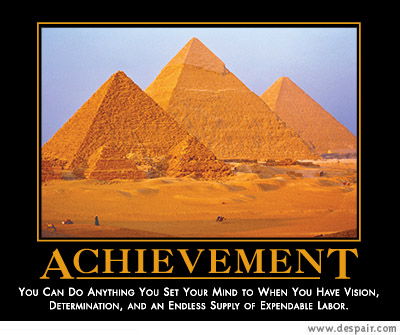 Please direct any questions to:
John Whitman, MBA, NHA
Executive Director
The TRECS Institute
484-557-6980
johnwhitman@theTRECSinstitute.org